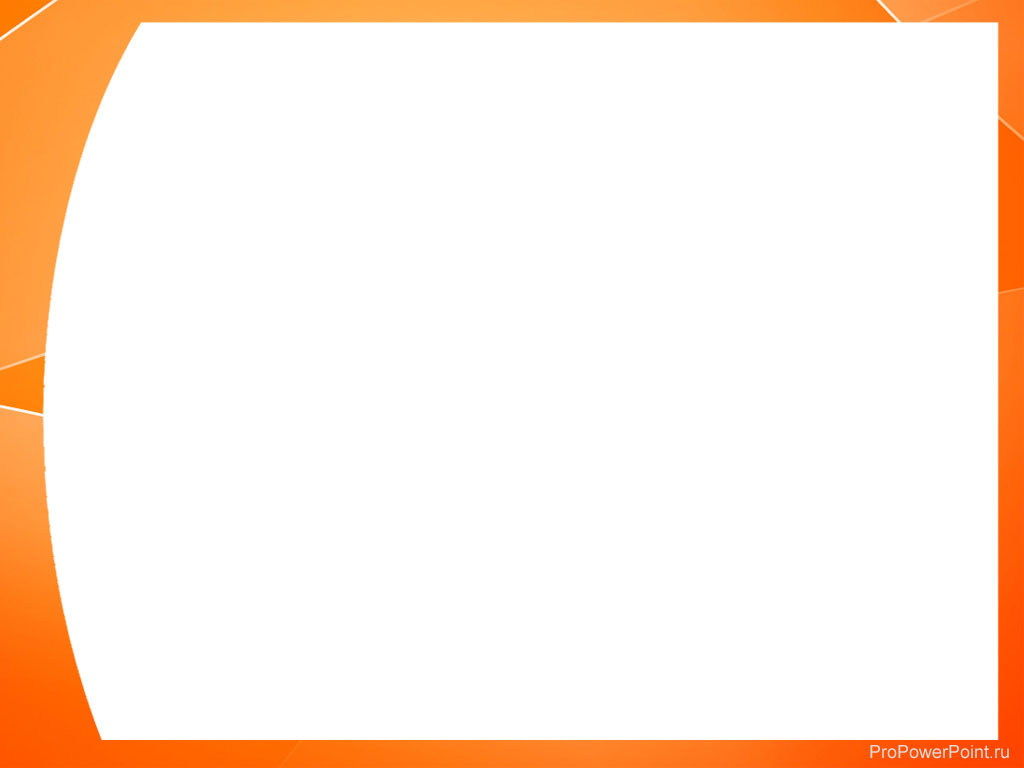 Инклюзивное образование в условиях реализации ФГОС ДО
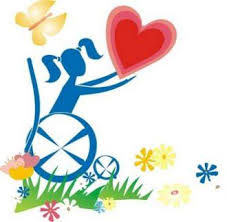 Педагог-психолог
МБДОУ «Детский сад «Ивушка»
Страхова Т.А.

Десногорск 2018г.
Актуальность

С каждым годом увеличивается число детей с ограниченными физическими и психическими возможностями здоровья, поэтому вопрос об инклюзивном образовании является актуальным. И если для родителей нормально развивающегося ребенка детский сад - это место, где он может пообщаться, поиграть с другими детьми, интересно провести время, узнать что-то новое, то для семей, воспитывающих детей с ОВЗ, детский сад может быть местом, где их ребенок может полноценно развиваться и адаптироваться, приспосабливаться к жизни, так как построение коррекционно-развивающей программы в ДОУ обеспечивает социальную направленность педагогических воздействий и социализацию ребенка с ОВЗ.
Что такое «Инклюзия»

«Инклюзия" в переводе с англ. языка inclusive-означает "включенность», с франц. языка inclusif - включающий в себя, от лат. include - заключаю, включаю , общим словом - включенное образование, термин, используемый для описания процесса обучения детей с ОВЗ в образовательных учреждениях Инклюзия (включение) - процесс, при котором что-либо включается, то есть вовлекается, охватывается, или входит в состав, как часть целого ; это активное включение детей, родителей и специалистов в области образования в совместную деятельность: совместное планирование, проведение общих мероприятий, семинаров, праздников для создания инклюзивного сообщества как модели реального социума. Инклюзия - формирование толерантного отношения к детям с ОВЗ.  Что такое «Инклюзия» ? Инклюзия – это процесс, требующий перестройки на всех уровнях человеческого функционирования , процесс интеграции детей в общеобразовательный процесс независимо от их половой, этнической и религиозной принадлежности, прежних учебных достижений, состояния здоровья, уровня развития, пола, возраста, принадлежности к той или иной социальной группе,  социально-экономического статуса родителей и других различий
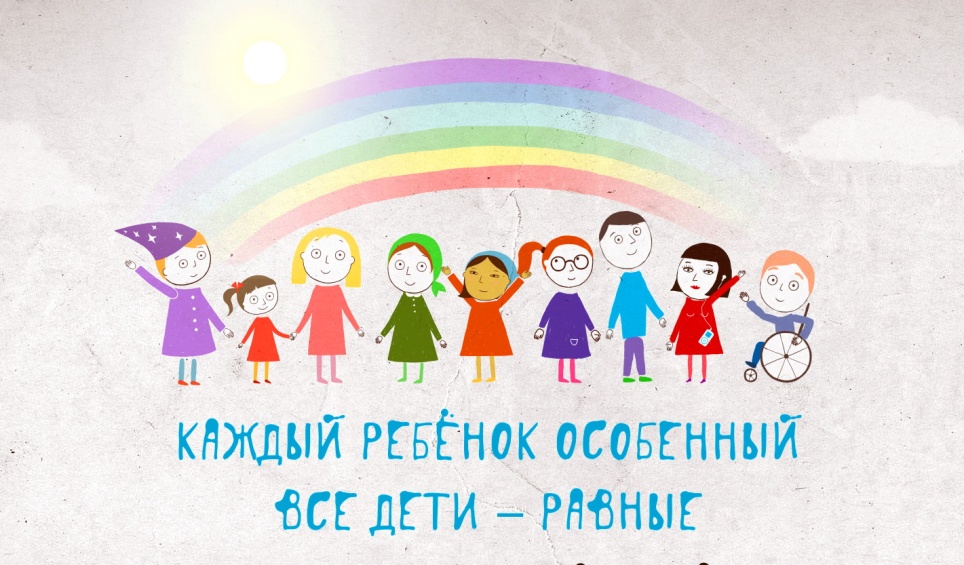 Ключевые положения по созданию условий для получения качественного доступного образования детей-инвалидов и детей с ОВЗ

Части 1 и 2 статьи 43 Конституции Российской Федерации;
Положения Конвенции о правах инвалидов, ратифицированной Российской Федерацией 3 мая 2012 г.;
Федеральный закон от 29.12.29012 г. «Об образовании в Российской Федерации».
Распоряжение Правительства РФ от 07 февраля 2011 г. № 163-р «О концепции Федеральной целевой программы развития образования на 2011-2015 годы»
О национальной стратегии действий в интересах детей на 2012-2017 годы (Указ Президента РФ № 761  от 01.06.2012 г.)
Федеральные государственные образовательные стандарты:
дошкольное образование
начальное общее образование 
основное общее образование
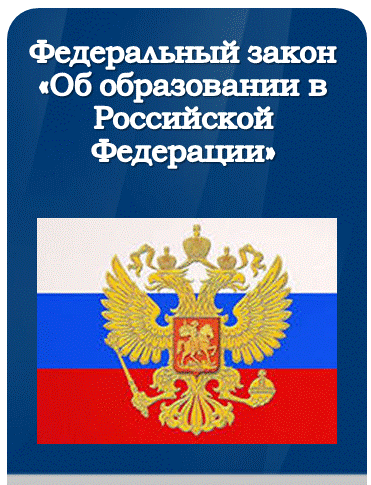 Восемь принципов инклюзивного образования:
1. Ценность человека не зависит от его способностей и достижений;
2. Каждый человек способен чувствовать и думать;
3. Каждый человек имеет право на общение и на то, чтобы быть услышанным;
4. Все люди нуждаются друг в друге;
5. Подлинное образование может осуществляться только в контексте реальных взаимоотношений;
6. Все люди нуждаются в поддержке и дружбе ровесников;
7. Для всех обучающихся достижение прогресса скорее может быть в том, что они могут делать, чем в том, что не могут;
8. Разнообразие усиливает все стороны жизни человека.
Виды инклюзии в воспитательно-образовательном процессе ДОУ 

Виды инклюзии условно обозначают по уровню включения ребенка в образовательный процесс:
 «Временная (точечная) инклюзия- ребенок включается в коллектив сверстников лишь на праздниках, кратковременно в играх или на прогулке.
 «Частичная инклюзия» - включение ребенка в режиме половины дня или неполной недели, например, когда ребенок находится в группе сверстников, осваивая непосредственно учебный материал в ходе индивидуальной работы, но участвует в занятиях по изобразительной деятельности, физической культуре, музыке и др. вместе с другими детьми 
«Полная инклюзия» - посещение ребенком с ОВЗ возрастной группы в режиме полного дня самостоятельно или с сопровождением. Ребенок занимается на всех занятиях совместно со сверстниками. При этом выбираются задания различного уровня сложности, дополнительные игры и упражнения.
Дети с ОВЗ 
1.Дети с нарушением слуха (глухие, слабослышащие, позднооглохшие);                                                              
2.Дети с нарушением зрения (слепые, слабовидящие);                                                                                                 3.Дети с нарушением речи (логопаты);                                                                                                                                 4.Дети с нарушением опорно-двигательного аппарата;                                                                                                      5. Дети с умственной отсталостью;                                                                                                                                          6.Дети с  задержкой психического развития;                                                                                                                      7. Дети с нарушением поведения и общения;                                                                                                                                 8. Дети с так называемыми комплексными нарушениями психофизического развития;                                       
 9. Дети с так называемыми сложными дефектами (слепоглухонемые, глухие или слепые дети с умственной отсталостью).
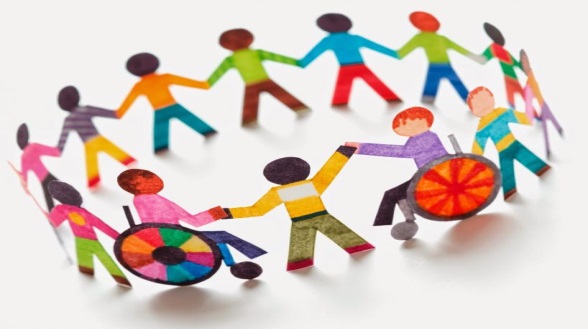 По классификации, предложенной В.А. Лапшиным и Б.П. Пузановым
Психолого-педагогическая характеристика детей с ОВЗ
 Психолого-педагогическая характеристика детей с ограниченными возможностями здоровья выражается в том, что эти дети имеют физические, интеллектуальные или эмоционально-волевые проблемы, испытывают те или иные трудности в социальной адаптации, в овладение навыками адекватного функционирования в обществе, у них нарушена познавательная деятельность, которая ведет к проблемам связанным с трудностями в обучении. В тоже время практика показывает, что проблемы в развитии ребенка с ОВЗ обусловлены не только биологическими факторами, но и неисполнением главных педагогических закономерностей: ограничено общение, деформирована система коллективных отношений (прежде всего со сверстниками), отсутствует или сужена социальная активность.
 Ребенок с особенностями развития – прежде всего Ребенок !
Этапы реализации инклюзивного образования
Первый этап
1.   Руководитель принимает решение  об организации инклюзивного образования в ДОУ; 
2. Руководитель ДОУ проводит анализ квалификации специалистов, комплектации развивающей предметно-пространственной среды, образовательных программ и технологий, по которым работает образовательное учреждение на соответствие их условиям реализации инклюзивных целей;
3.Руководитель  ОУ проводит собрание педколлектива  по обсуждению  основных целей и принципов инклюзии, перспективного и текущего плана действий коллектива, определения состава ПМПк (консилиум) и координатора по организации инклюзивной практики в ДОУ;                                                                           
4.Знакомство с детьми и семьями;                                                                                                                               
5.ПМПк  на основе заключения ПМПК (комиссия) и результатов диагностики, разрабатывает образовательный маршрут для детей с ОВЗ в ДОУ и индивидуальную образовательную программу;                                      
6.Определяются основные мероприятия по адаптации детей группы к новым условиям с приходом детей с ОВЗ;                                                                                                                        
7.Проводятся встречи родителей детей с ОВЗ и возрастной нормы;                                                            
8.Подписываются договоры с родителями.                                                                                                           
9. Составляется расписание и определяется распорядок дня.
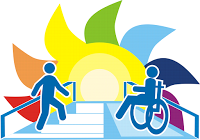 Второй этап
1.Разработка  концепции  организации  инклюзивной  практики.                                                 2.Разработка  образовательной программы,  учитывающей государственные требования и особенности  инклюзивного процесса.                                                                                                                                              3.Создание методического обеспечения образовательного процесса.                                                        4.Создание вариативных форм для реализации инклюзивного образования.                                      5.Повышение профессиональной квалификации педагогов и специалистов                                                 6.Определение педагогов и специалистов, разрабатывающих индивидуальную образовательную программу для детей с ОВЗ.                                                                                                                                         7.Создание развивающей предметно-пространственной среды.
 8.Разработка новой структуры управления инклюзивным образовательным учреждением.                  
9.Выстраивание партнёрских отношений со всеми участниками образовательного процесса.     
10.Создание сетевого взаимодействия с организациями-партнёрами.
      Разрешительными документами для функционирования инклюзивного учреждения  является наличие  лицензии  на реализацию общеобразовательных программ и осуществление  квалифицированной коррекции нарушений  в физическом и психическом развитии воспитанников.
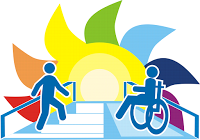 Внедрение инклюзивного воспитания и образования полезно обществу по множеству причин:1. инклюзивное образование помогает бороться с дискриминацией и боязнью отличий, приучает детей и взрослых ценить, принимать и понимать многообразие и разницу между людьми вместо того, чтобы пытаться их изменить.2. инклюзивное образование поощряет достижения, доказывая, что все дети могут быть успешными, если им оказывается необходимая помощь.3. инклюзивное образование предоставляет возможность социализации в атмосфере сочувствия, равенства, социальной справедливости, сотрудничества, единства и положительного отношения. Дети и взрослые получают пользу от доброжелательной и благоприятной обстановки, в которой ценятся межличностные отношения.4. инклюзивное образование расширяет профессиональные знания педагогов. Такое образование требует новых и более гибких способов преподавания, разработки учебных программ, которые были бы максимально эффективны для всех детей.
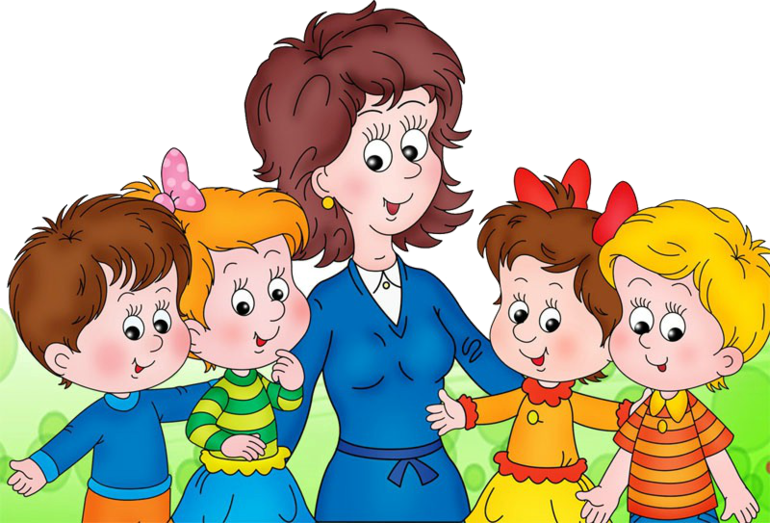 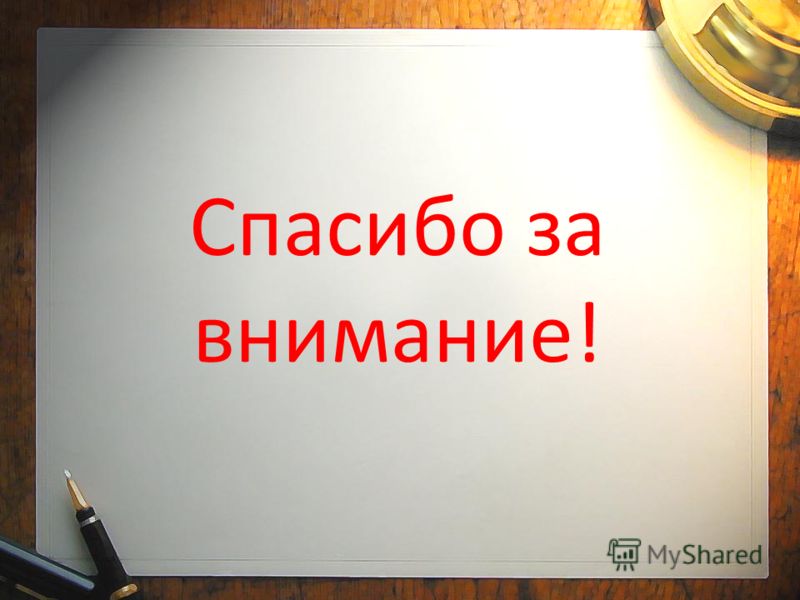